Exploring Women’s Rugby as an Inclusive and Empowering LGBTQ+ CommunityEmily Robinson, MSWAdvisor: Tarkington Newman, PhD, MSW, MSDepartment of Social Work, University of New Hampshire
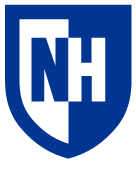 Results
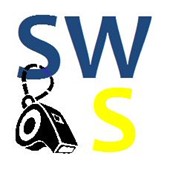 Social Work & Sport for PYD Research Lab
Methods
Background
In addition to being current rostered members on the University’s Women’s Rugby Club team, all participants had to be at least 18 years of age and provide consent to participating in the study. Participants were mainly white and between the ages of 18 and 23. The majority identified as Lesbian, Gay, Bisexual and or Queer, which they also described as being representative of the team. 

Data were collected via individual semi-structured interviews, as well as a focus group conducted  through phone and video conference software. Interviews averaged 45 minutes in length and the focus group lasted 1 hour 30 minutes. Examples of questions that were asked include, “Describe your perspectives and/or experiences related to your teammate’s efforts to promote an inclusive LGBTQ+ athletic climate” and “Describe your own efforts to promote an inclusive LGBTQ+ athletic climate.”
Previous research is conflicted in understanding whether women’s rugby communities are uniquely inclusive spaces for LGBTQ+ athletes and empowering environments for women or rather implicitly adhere to heteronormative and masculine-centered stereotypes related to women in athletic roles. 

Women who participate in contact sports are often perceived as transgressing expectations of femineity and labeled and/or stereotyped by terms such as “butch” or “lesbian” (Adjepong, 2015; Basham, 2018; Cahn, 1993). Researchers looking specifically at women’s rugby disagree whether their position playing an equitably high contact sport lends itself to empowering women in directly challenging hegemonic masculinity or a space where women must over-compensate to adhere to traditional standards to stave off labels and stereotypes (Adjepong, 2015; Basham; 2018; Broad, 2001). 

Women’s rugby communities have been found to be safe and inclusive for LGBTQ+ players and particularly promoting trust between and among players (Basham, 2018; Broad, 2001; Carl & Naughright, 1999; Kanemasu & Molnar, 2017).
Acknowledgements
Special thanks to the UNH Kidder Fund  for their contributions towards this project.
Thank you to all the wonderful Ruggers for giving their voices and stories to this project.
Analysis
All interviews and the focus group were audio-recorded, transcribed verbatim, and reread to verify accuracy. Nvivo 12 was used to manage transcriptions and organize the interview data. 

An inductive thematic analysis, as outlined by Braun and Clarke (2006; 2019), was used to analyze the data. First, the researcher (i.e., the first author) became immersed in the data by reading the transcripts and listening to the audio recordings. Initial codes were inductively constructed, representing both semantic and latent content. Codes were inductively organized in broad categories by collating related data. Within each of the categories, unique themes and subthemes were inductively developed. Themes were reviewed and revised to ensure internal homogeneity and external heterogeneity and were given a specific label and definition. Finally, findings were illustrated using a thick description and vivid quotes to describe the essence of each theme and subtheme.
Objectives
The objective of this study was to explore components perceived as fostering a safe and inclusive community for LGBTQ+ players on a New England women’s rugby team. The following were considered as the specific aims:
Explore how individual athletes, implicitly or explicitly, promote inclusion and empower each other
Explore team norms, rules, and or expectations that promote an inclusive climate
Explore how rugby, as a sport, fosters and promotes an inclusive and empowering team environment
Explore how negative labels and stereotypes affect athletes’ perception of self and community
Implications
Findings inform practical implications on how campus recreation, coaches, and team leaders can support and build inclusive environments for LGBTQ+ athletes. Campus recreation may provide resources for clubs on building inclusive environments, supporting LGBTQ+ athletes, and supporting women in athletic spaces. Coaches can act as leaders in facilitating community building activities and discussions on inclusion as well as provide other on-campus resources for athletes navigating their sexual or gender identity/expression. Team leaders may be better able and equipped to offer themselves as resources and facilitate team conversations on building inclusive environments and supporting all athletes on their team regardless of sexual identity and/or gender identity/expression. Additionally, finding the need for further research exploring and understanding the perceptions and experiences of transgender and straight athletes in the context of rugby communities.
References
Adjepong, A. (2017). ‘We’re, like, a cute rugby team’: How whiteness  and heterosexuality shape women’s sense of belonging in rugby. International Review for the Sociology of Sport,52(2), 209-222.
Basham, K. (2018). Resisting gendered sport roles: A criminological sports analysis of women’s rugby in the U.S. Online Theses and Dissertations. 
Brassil, G., & Longman, J. (2020, October). World rugby bars transgender women, baffling players. The New York Times. 
Braun, V., & Clarke, V. (2006). Using thematic analysis in psychology. Qualitative Research in  Psychology, 3(2), 77-101. 
Braun, V., & Clarke, V. (2019). Reflecting on reflexive thematic analysis. Qualitative Research in Sport, Exercise and Health, 11(4), 589-597.
Cahn., S. (1993) From the ‘muscle moll’ to the ‘butch’ ballplayer: Mannishness, lesbianism, and homophobia in U.S. women’s sport. Feminist Studies 19(2): 343–368. 
Carle, A., & Nauright N (1999) A man’s game? Women playing rugby union in Australia. Football Studies 2(1): 55–73. 
Kanemasu, Y., & Molnar, G. (2017). Double-trouble: Negotiating gender and sexuality in post-colonial women’s rugby in Fiji. International Review for the Sociology of Sport, 52(4), 430-446.